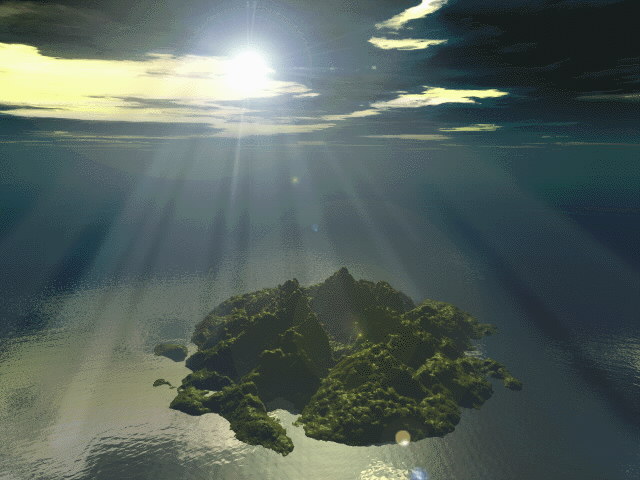 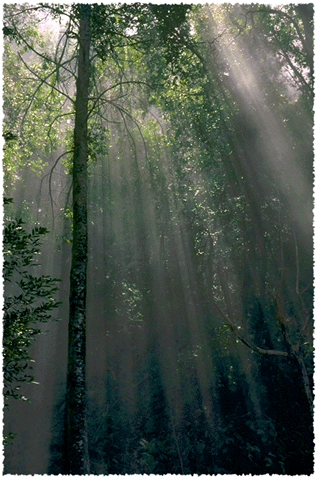 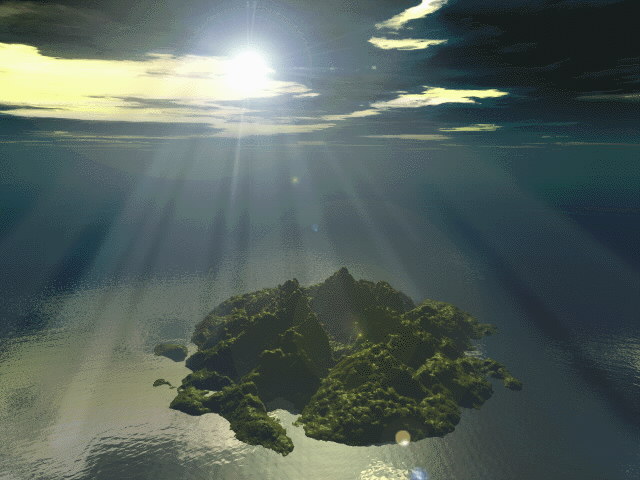 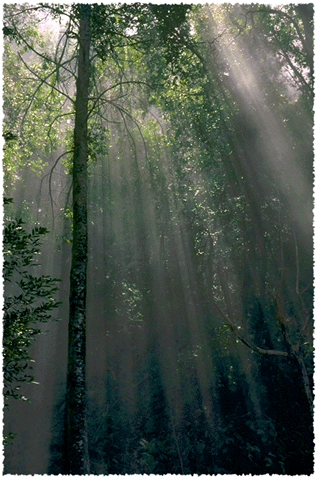 опрос
Закон прямолинейного распространения света
О Свет, живущий в вышине!Твои Лучи приятны мне!Когда меня Ты осеняешь,То дух и плоть Ты сотрясаешь…И всё волнуется во мне,Как будто я в чудесном сне!
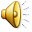 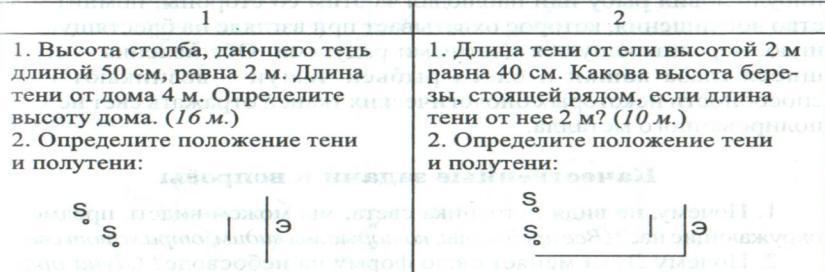 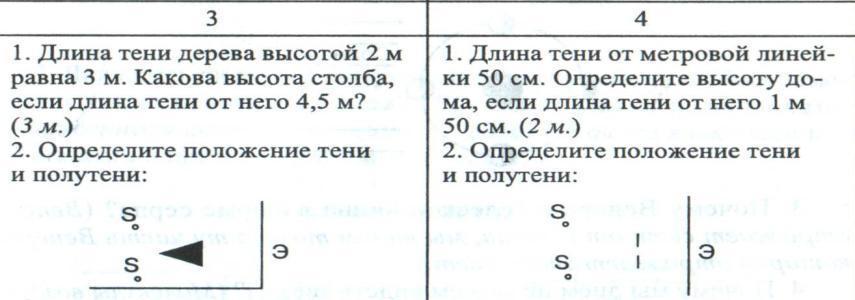 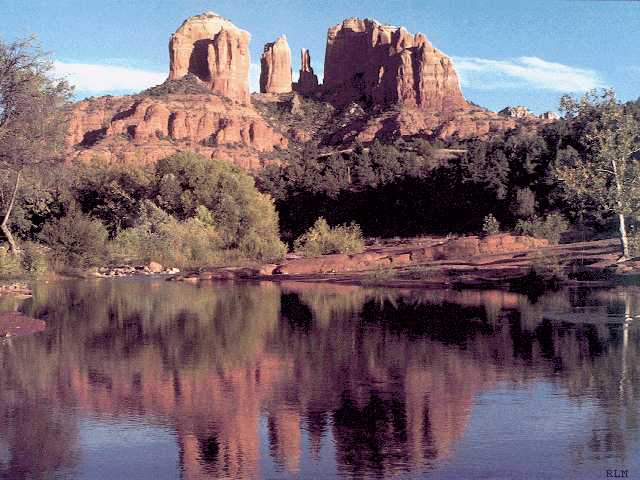 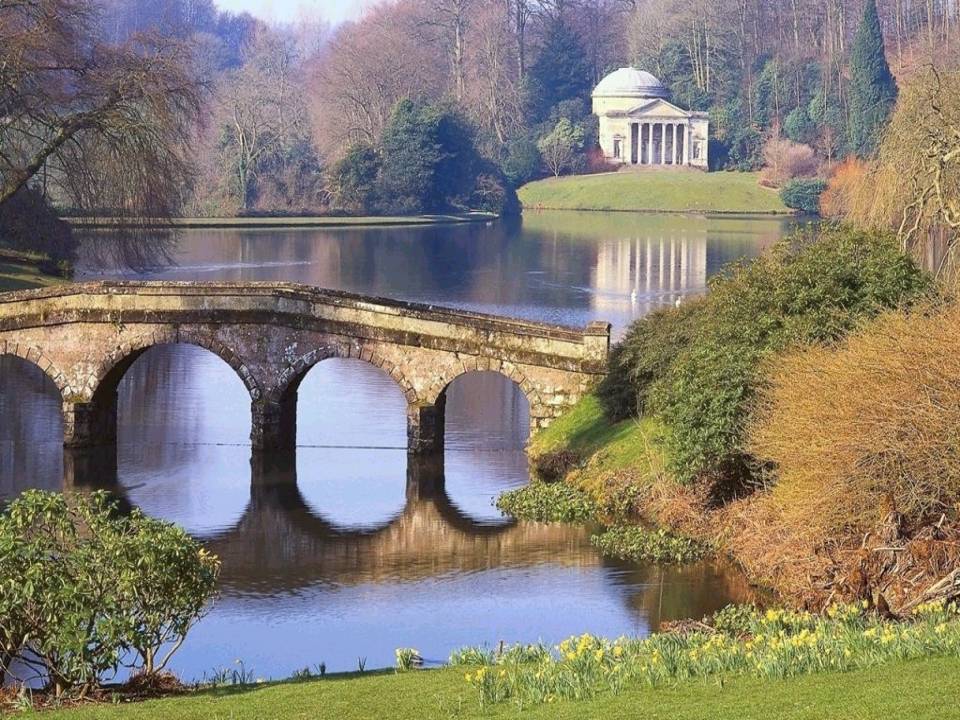 Тема урока: Отражение света. Законы отражения света.
MN – граница раздела двух сред (зеркало)
АО – луч падающий
ОВ – луч отраженный
СО – перпендикуляр, восстановленный в точке падения
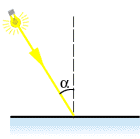 A
В
M                                    О                                  N
Виды отражения
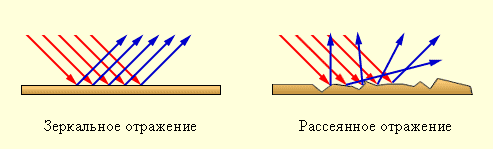 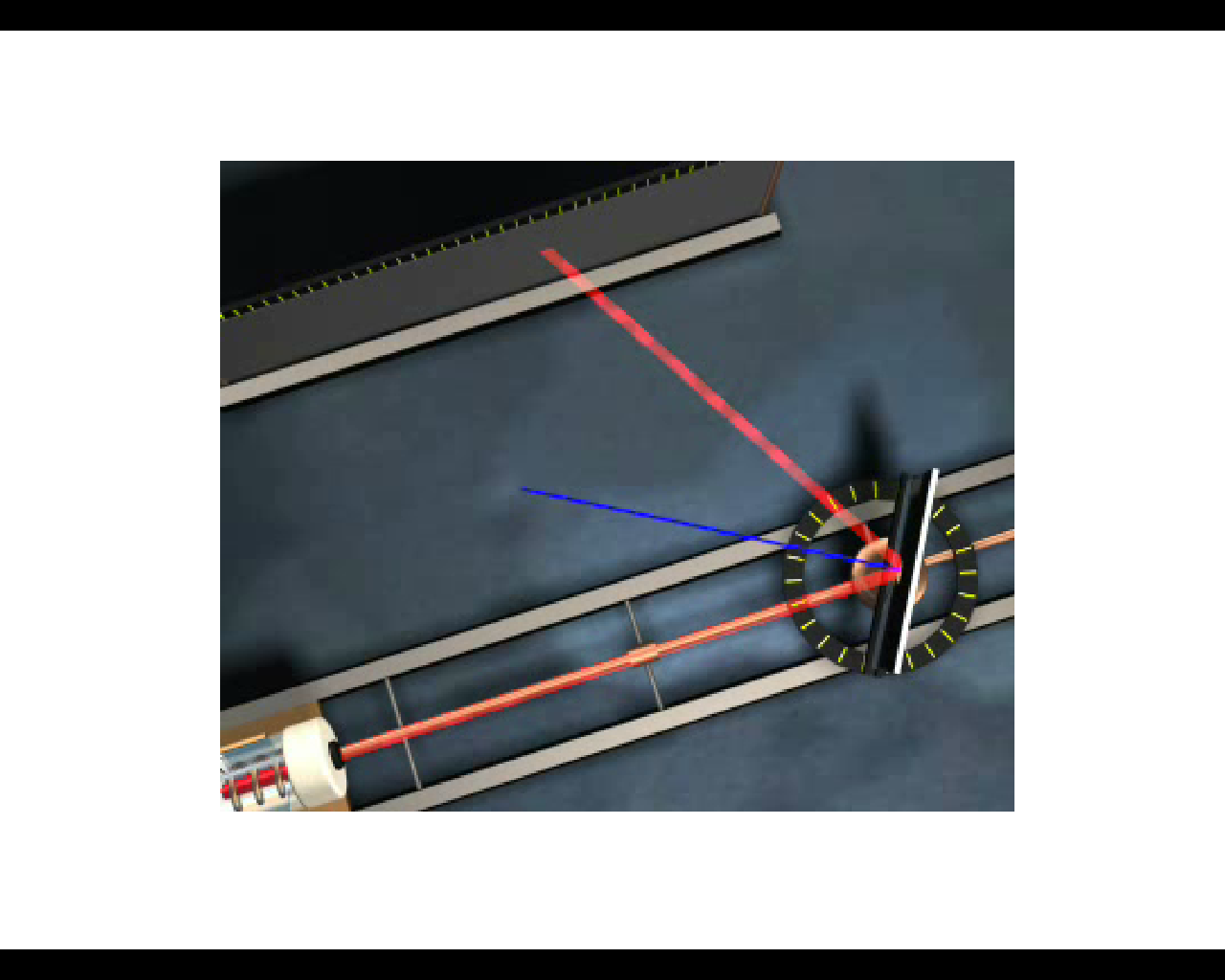 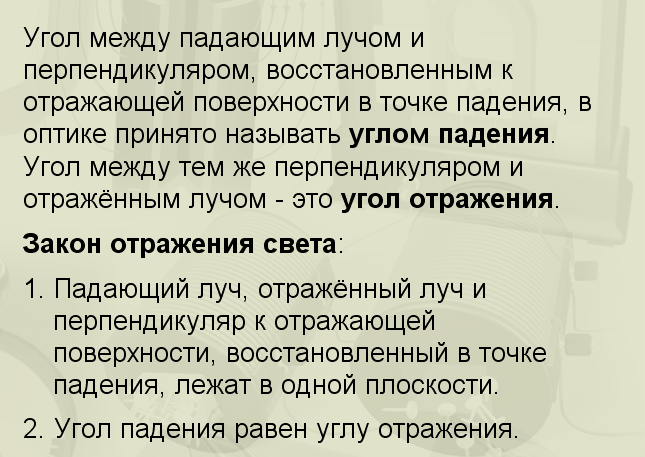 Опыт 
Закон отражения
1. Восстанавливаем перпендикуляр CD в точке падения луча  АО.
2. Отмечаем угол падения.
3. Отмеряем точно такой же угол  с противоположной стороны. Получаем луч ОВ.
4. Показываем угол отражения.
Построение отраженного луча
C
A
В
α
γ
O
M                                                                               N
D
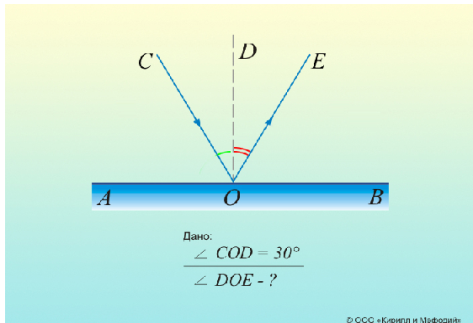 РЕШИТЕ ЗАДАЧИ
1.
2.
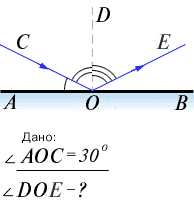 3. В какой точке расположен источник света, если человек, находящийся в точке Д, видит его изображение?
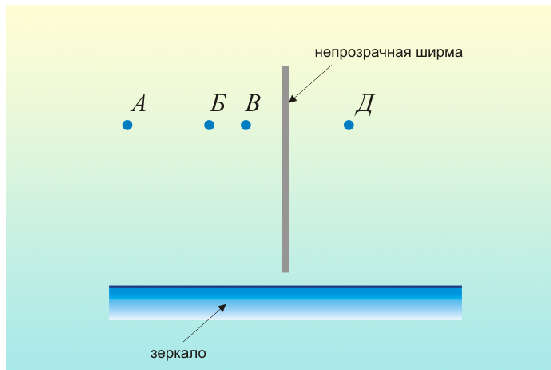 Постройте дальнейший ход луча при зеркальном отражении
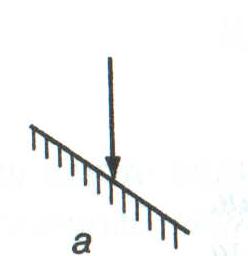 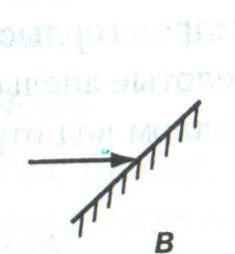 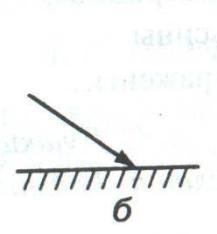 Домашнее задание:
63, упр. 30(1,3)
Постройте дальнейший ход луча при зеркальном отражении
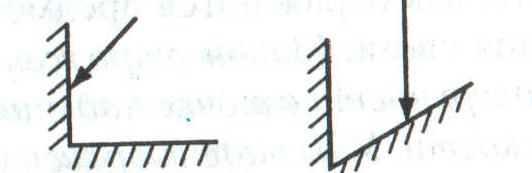